กรด-เบส
Acid - Base
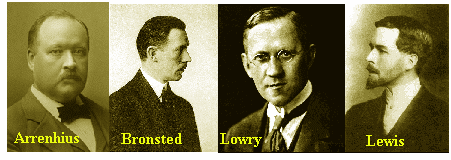 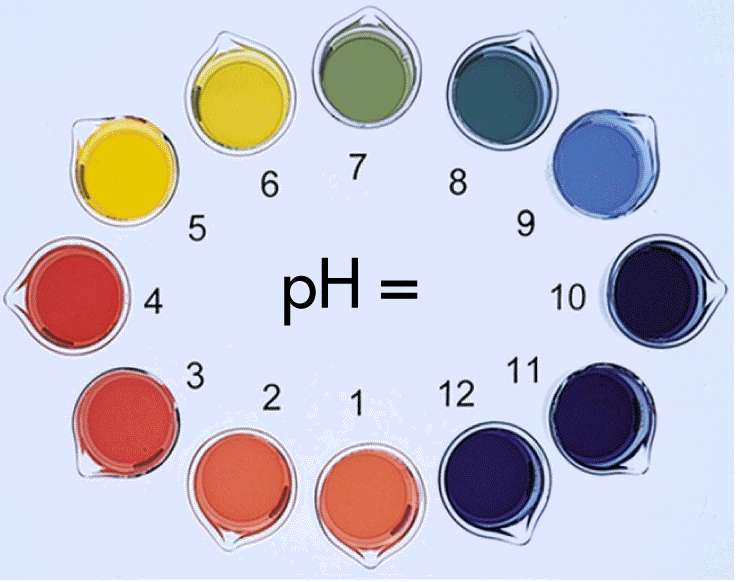 นักเรียนแบ่งกลุ่ม 8 กลุ่ม แบ่งชายหญิงคละกัน กลุ่มละเท่า ๆ กัน
1. แบ่งหัวข้อ ทำงาน ตามหัวข้อที่กล่าวมา กลุ่มละ 1 หัวข้อ
2. จับฉลากหัวข้อที่ต้องทำภาระงาน คือ หนังสือเล่มเล็ก หรือ     บทเรียนแบบการ์ตูน ตามหัวข้อที่ได้
3. ประชุม วางแผน รูปแบบการทำงาน แบ่งหน้าที่     จัดทำปฏิทินงานร่วมกัน   อย่างเป็นขั้นตอนส่งครู
4. ปฏิบัติงาน ตามปฏิทินงาน ส่งครูตรวจตามระยะเวลา    ที่กำหนด
งานกลุ่ม กลุ่มละ 5 -6 คน
ทำหนังสือการ์ตูนเล่มเล็กเรื่อง.........
กำหนดส่ง ไม่เกิน 8 ก.พ.62
1.สารละลายอิเล็กโทรไลต์และนอนอิเล็กโทรไลต์
3.การแตกตัวของกรด เบส
2. ทฤษฏีกรด-เบส
4. pH และการวัด pH
5.ปฎิกิริยาระหว่างกรด เบส
8. สารละลายบัฟเฟอร์
7. การไทเทรต
6. เกลือ
สารละลายเบส
สารละลายกรด
อาร์เรเนียส
เบรินสเตด-ลาวรี
สารละลายอิเล็กโทรไลต์และนอนอิเล็กโทรไลต์
ทฤษฏีกรด-เบส
ลิวอิส
1
2
4
3
กรด  เบส
อินดิเคเตอร์
กรด เบส
กรดแก่
และเบสแก่
กรดอ่อนและเบสอ่อน
pH และการวัด pH
การแตกตัว
การคำนวณหาค่า pH
น้ำ
ค่า Ka , Kbและ Kw
นำสารละลายมาทดสอบสมบัติการเปลี่ยนสีกระดาษลิตมัส   และการนำไฟฟ้าของสารละลาย  ได้ผลดังแสดง
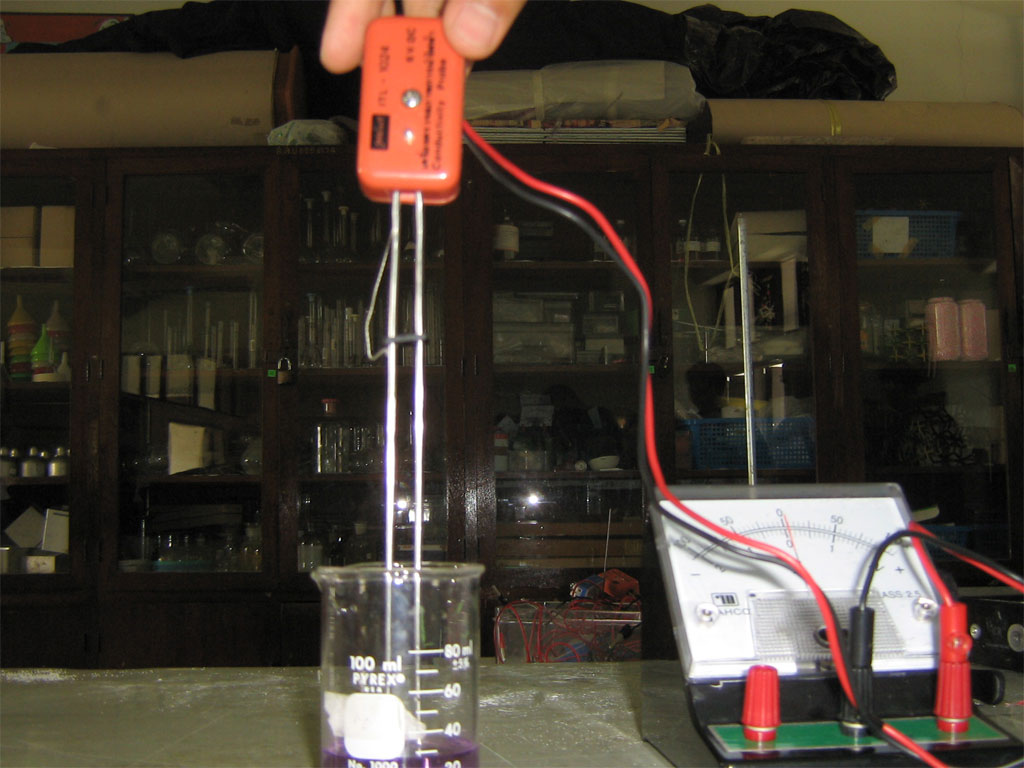 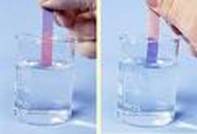 สมบัติของสารละลาย
สมบัติของสารละลาย
กรด
เบส
กลาง
สมบัติของสารละลาย
เมื่อนำสารละลายมาทดสอบสมบัติการเปลี่ยนสีกระดาษลิตมัส   และการนำไฟฟ้าของสารละลาย  จะพบว่า
การเปลี่ยนสีกระดาษลิตมัส   สามารถแบ่งได้ 3 กลุ่ม คือ
1. เปลี่ยนสีกระดาษลิตมัส จากสีน้ำเงินเป็นสีแดง
2. เปลี่ยนสีกระดาษลิตมัส จากสีแดงเป็นสีน้ำเงิน
3. ไม่เปลี่ยนสีกระดาษลิตมัส
สารละลายไม่นำไฟฟ้า
สารละลายนำไฟฟ้าได้
โลหะนำไฟฟ้า
การวัดการนำไฟฟ้าของสารละลาย
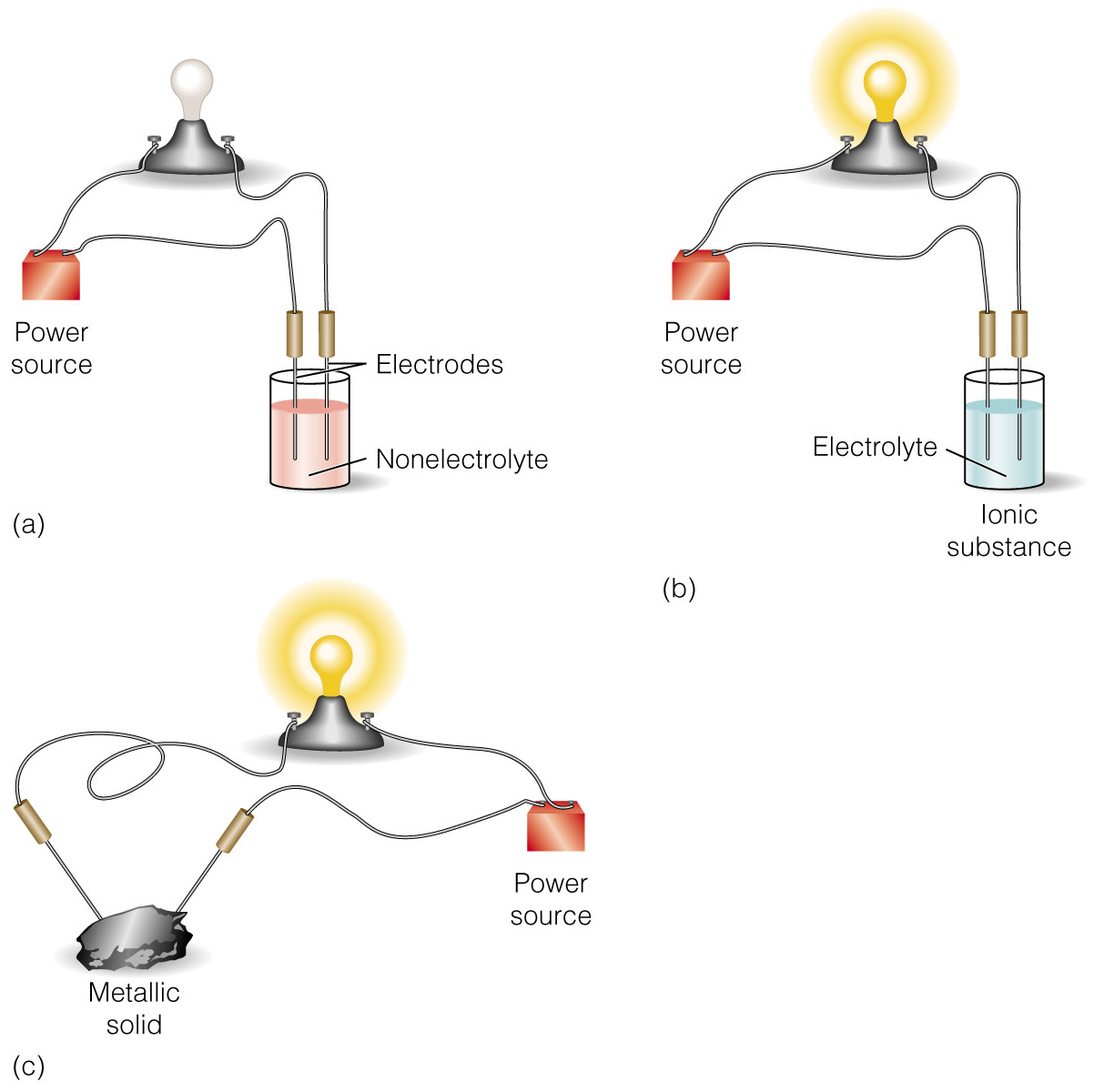 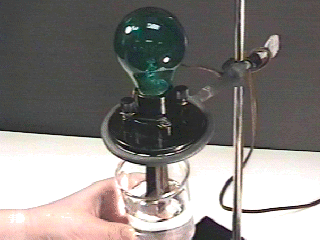 1. สารละลายที่ไม่นำไฟฟ้า
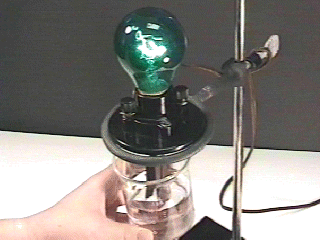 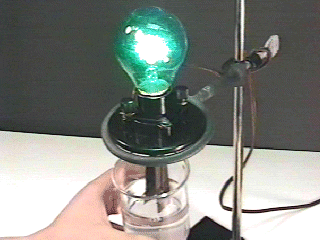 อิเล็กโทรไลต์อ่อน           นำไฟฟ้าได้เล็กน้อย
อิเล็กโทรไลต์แก่              นำไฟฟ้าได้ดี
สมบัติการนำไฟฟ้า   สามารถแบ่งได้ 2 กลุ่ม คือ
เรียกว่า สารละลายนอนอิเล็กโทรไลต์
2. สารละลายที่นำไฟฟ้าได้
เรียกว่า สารละลายอิเล็กโทรไลต์
สารละลายอิเล็กโทรไลต์สามารถแตกตัวเป็นไอออนได้เมื่อละลายน้ำ
เปรียบเทียบการละลายน้ำของสารละลายที่นำไฟฟ้าและไม่นำไฟฟ้า
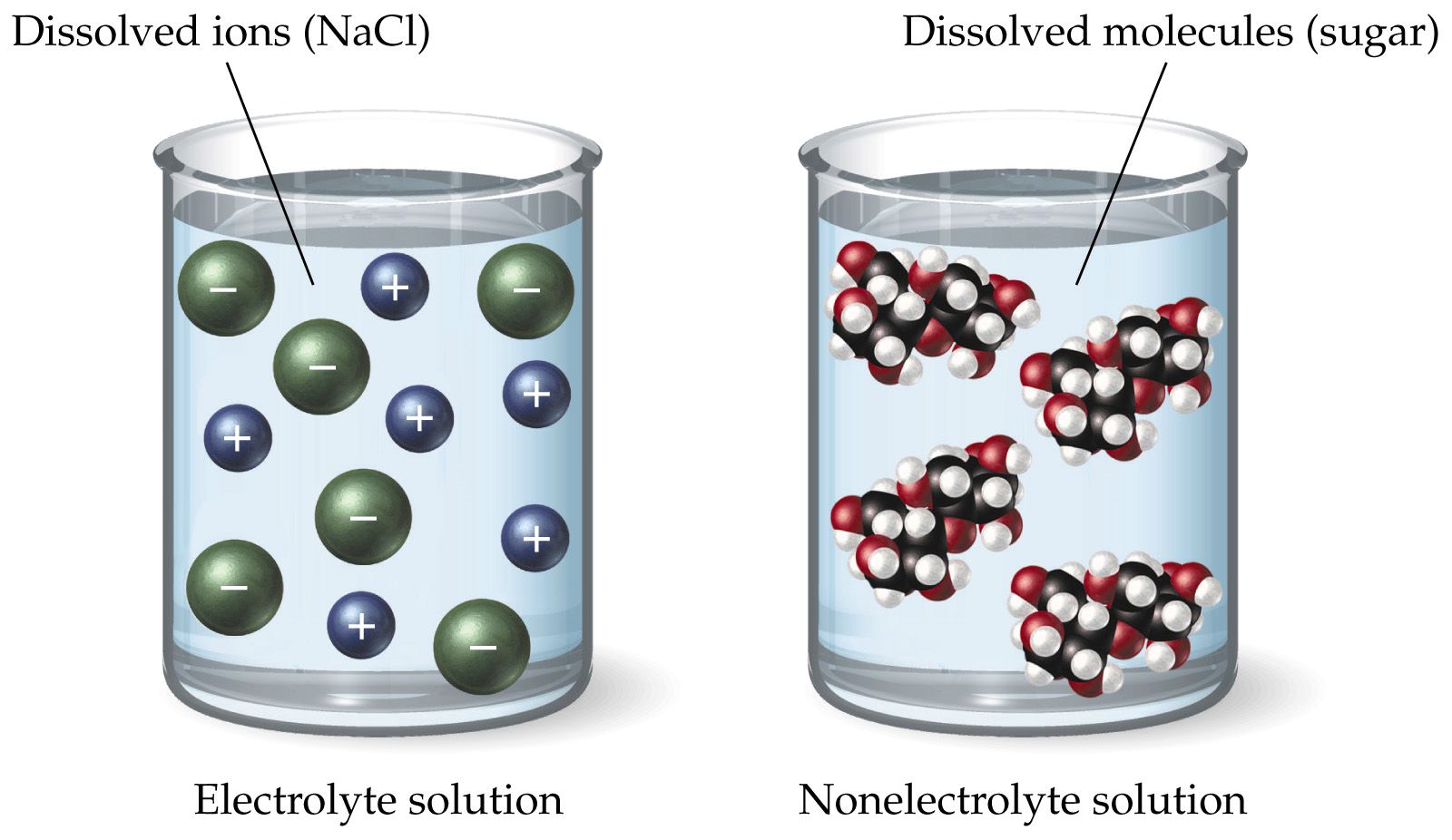 สารละลายอิเล็กโทรไลต์
สารละลายนอนอิเล็กโทรไลต์
ส่วนสารละลายนอนอิเล็กโทรไลต์ไม่แตกตัวเป็นไอออน
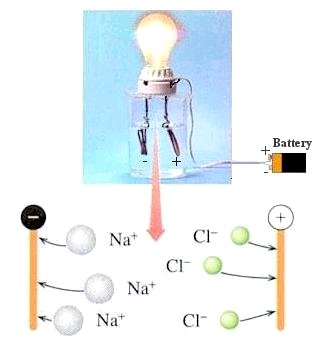 เมื่อจุ่มขั้วของเครื่องตรวจการนำไฟฟ้าลงไปในสารละลายอิเล็กโทรไลต์  ไอออนในสารละลายจะเคลื่อนที่เข้าหาขั้วที่มีประจุตรงกันข้าม     ดังภาพที่แสดง ทำให้กระแสไฟฟ้า  ไหลผ่านได้ หลอดไฟจึงสว่าง
H2O
NaCl(s)                      Na+(aq)  +    Cl -(aq)
สารละลายอิเล็กโทรไลต์แก่นำไฟฟ้าได้ดี
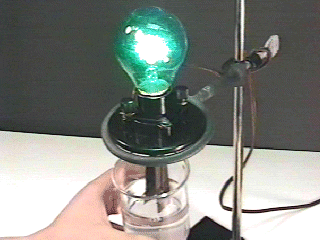 หลอดไฟสว่างมาก
เขียนการแตกตัวได้ดังสมการ
การแตกตัวของสารแตกตัวได้หมดไม่สามารถผันกลับได้  จึงมีไอออนมากกระแสไฟฟ้าไหลผ่านได้ดี
NH3  +  H2O                 NH4+   +  OH -
สารละลายอิเล็กโทรไลต์อ่อนนำไฟฟ้าได้น้อย
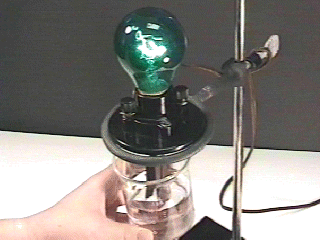 หลอดไฟสว่างเล็กน้อย
เขียนการแตกตัวได้ดังสมการ
การแตกตัวของสารแตกตัวไม่หมดเนื่องจากสามารถผันกลับได้ อยู่ในสมดุล จึงมีไอออนน้อยกระแสไฟฟ้าไหลผ่านได้เล็กน้อย
CH3COOH   +  H2O              CH3COO -   +   H3O+
H2O
H2O
NaOH                      Na+   +    OH -
NaCl                      Na+   +    Cl -
สรุปอีกครั้ง
สารละลายอิเล็กโทรไลต์อ่อนแตกตัวอยู่ในสมดุล   เช่น
NH3(g)  +  H2O(l)                NH4+(aq)   +  OH -(aq)
สารละลายอิเล็กโทรไลต์แก่แตกตัวหมดไม่เกิดสมดุล   เช่น
KNO3(S)                      K+(aq)    +    NO3-(aq)
H2O
จากสมการการแตกตัว
H2A(g)  +  H2O(l)                HA-(aq)   +  H3O+(aq)
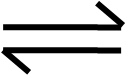 HCN   +  H2O                          CN -   +   H3O+
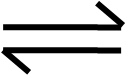 KNO3   เป็นอิเล็กโทรไลต์แก่
H2A และ HCN  เป็นอิเล็กโทรไลต์อ่อน
ไอออนในสารละลายกรด - เบส
OH-
H3O+
HCl    +    H2O                  H3O+    +    Cl-
CH3COOH    +    H2O                   H3O+    +    CH3COO -
HCN    +    H2O                   H3O+    +    CN -
สารละลายกรดและสารละลายเบส
สารละลายกรดและสารละลายเบส สามารถนำไฟฟ้าได้ แสดงว่ามีการแตกตัวเป็นไอออนได้    และยังสามารถเปลี่ยนสีกระดาษลิตมัสได้  ซึ่งในสารละลายจะมีไอออนที่แตกต่างกัน  คือ
ไอออนในสารละลายกรด
ไอออนในสารละลายกรด
+
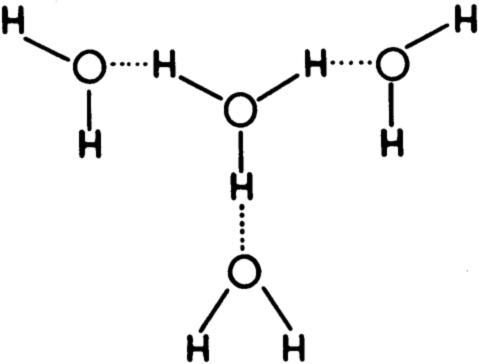 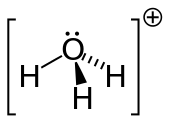 [H3O+. 3H2O]
[H3O+]
H2O
NaOH                         Na+    +      OH -
NH3    +    H2O                      NH4+    +    OH -
H2O
Ca(OH) 2                         Ca2+    +     2 OH -
ในสารละลายกรด มีไอออนที่เหมือนกันคือ
ในสารละลายเบส มีไอออนที่เหมือนกันคือ
ไอออนในสารละลายเบส
ไฮโดรเนียมไอออน ( H3O+  )
ไฮดรอกไซด์ไอออน ( OH -  )
การจำแนกกรด-เบสตามแหล่งที่เกิด
กรดอินทรีย์  มีหมู่ คาร์บอกซิล  R-COOH  หรือหมู่                    ซัลโฟนิก -HSO3
กรดอนินทรีย์  เป็นสารอนินทรีย์  เช่น  HCl  HI
เบสอินทรีย์ มีหมู่อะมิโน(-NH2)  อยู่  เช่น CH3NH2
เบสอนินทรีย์ ประกอบด้วยโลหะกับ OH-
การจำแนกกรด-เบสตามธาตุองค์ประกอบ
กรดไฮโดร  กรดที่ไม่มีธาตุ ออกซิเจนเป็นองค์ประกอบ   การอ่านชื่อ ขึ้นต้นด้วย   “ไฮโดร”   และเปลี่ยนพยางค์ท้ายเป็น “ อิก”  เช่น
HF  กรดไฮโดรฟลูออริก
HX
HCl  ……………………
HCN  กรดไฮโดรไซยานิก
H2S  กรดไฮโดรซัลฟิวริก
การจำแนกกรด-เบส
กรดออกซี  เป็นกรดที่มีธาตุ ออกซิเจนเป็นองค์ประกอบ   การอ่านชื่อ อ่านตามอะตอมกลาง แล้วเปลี่ยนเสียงท้าย ดังนี้
HXO
    ถ้ามี O มากเปลี่ยนเสียงท้ายเป็น “อิก”
 ถ้ามี O น้อยเปลี่ยนเสียงท้ายเป็น “อัส”
กรดไนตริก
กรดไนตรัส
HNO3
HNO2
กรดซัลฟิวรัส
กรดซัลฟิวริก
H2SO3
H2SO4
 ถ้ามี O น้อยกว่ากรดอัส ให้ขึ้นต้นด้วย “ไฮโปร”        และเปลี่ยนเสียงท้ายเป็น “อัส”
 ถ้ามี O มากกว่ากรดอิก ให้ขึ้นต้นด้วย  “เปอร์”        และเปลี่ยนเสียงท้ายเป็น “อิก”
กรดไฮโปรคลอรัส
HClO  .............................
กรดคลอรัส
HClO2  ...........................
กรดคลอริก
HClO3  ...........................
กรดเปอร์คลอริก
HClO4  ...........................
การจำแนกกรด-เบสโดยใช้การแตกตัวเป็นเกณฑ์
กรดแก่  HCl ,HBr ,HI ,HClO4  ,HClO3 ,HNO3,H2SO4
กรดอ่อน  HF, HCN, H2CO3 , H3PO4  ,  R-COOH                   กรด“ อัส ”
เบสแก่  LiOH, NaOH, KOH, Ba(OH)2 ,Ca(OH)2
เบสอ่อน  NH3,(หรือ NH4OH), Mg(OH)2 ,Al(OH)3
การจำแนกกรดโดยใช้ จำนวน H+ที่แตกตัวได้เป็นเกณฑ์
1. กรดมอนอโปรติก  คือกรดที่ H แตกตัวได้เพียง    1 ครั้งเช่น HCl ,HBr ,HI ,HClO4  ,HClO3 ,HNO3
2. กรดโพลีโปรติก  คือกรดที่ H แตกตัวได้มากกว่า    1 ครั้ง แบ่งเป็น
    - กรดไดโปรติก   เช่น H2CO3 , H2SO4    - กรดไตรโปรติก เช่น H3PO4
การจำแนกเบสโดยใช้ จำนวน OH-ที่แตกตัวได้เป็นเกณฑ์
1. เบสมอนอเบสิก  คือเบสที่ OH- แตกตัวได้เพียง    1 ครั้งเช่น NaOH , NH4OH
2. เบสโพลีเบสิก  คือเบสที่ OH- แตกตัวได้ มากกว่า    1 ครั้ง แบ่งเป็น
    - เบสไดเบสิก   เช่น Ca(OH)2 , Ba(OH)2    - เบสไตรเบสิก เช่น  Al(OH)3
ทฤษฎีกรด-เบส
นักวิทยาศาสตร์ ได้ พยายามศึกษาสมบัติของกรด-เบส  เพื่อให้นิยามของ กรด และ เบส   ซึ่งมีหลายทฤษฎี  คือ
1. ทฤษฎีกรด-เบสของ อาร์เรเนียส
2. ทฤษฎีกรด-เบสของ เบรินสเตด-ลาวรี
3. ทฤษฎีกรด-เบสของ ลิวอิส
H2O
H2O
HNO3
HA
H+
H+
+
+
NO3-
A-
ทฤษฎีกรด-เบสของ อาร์เรเนียส
 จากการละลายน้ำของกรด และ เบส  ดังสมการ
H2O
HCl
H+
+
Cl -
กรด   คือสารที่ละลายน้ำแล้วแตกตัวให้         ไฮโดรเจนไอออน ( H+ )
H2O
H2O
K+
+     OH-
KOH
H2O
+     2OH-
Ca(OH)2
Ca2+
เบส   คือสารที่ละลายน้ำแล้วแตกตัวให้        ไฮดรอกไซด์ไอออน (OH-)
การละลายน้ำของเบส
NaOH
Na+
+     OH-
H2O
เป็นกรด
NH4Cl
NH4+
+   Cl-
H2O
CH3COONa
+    Na+
เป็นเบส
CH3COO-
ข้อจำกัดของนิยามของอาร์เรเนียส
สารที่ให้นิยามต้องละลายในน้ำเท่านั้น ถ้าไม่ละลายน้ำ หรือละลายในตัวทำละลายอื่นไม่จัดเป็นกรดหรือเบส
ไม่สามารถอธิบายสารที่ในโมเลกุลไม่มี H+ และ OH- แต่แสดงความเป็นกรด-เบสได้  เช่น
ทฤษฎีกรด-เบสของ เบรินสเตด-ลาวรี
โยฮันเนส นิโคเลาส์  เบรินสเตด และ    ทอมัส มาร์ติน ลาวรี       ได้เสนอทฤษฎีกรด-เบส              โดยนิยามตามลักษณะของ การให้และรับโปรตอน    (H+)   ดังนี้
กรด   คือสารที่ให้โปรตอน  (H+)
เบส   คือสารที่รับโปรตอน  (H+)
ทำให้สามารถอธิบายการเปลี่ยนแปลงของสารที่ไม่มี (H+)และ (OH-) ได้
H2O
NH4Cl
NH4+
+    Cl -
ให้ H+
+     H2O
NH4+
NH3
+   H3O+
กรด
เบส
นักเรียนสังเกตให้ดี  น้ำ จะทำหน้าที่เป็นเบส  ในปฏิกิริยานี้
นักเรียนลองสังเกต ในปฏิกิริยาต่อไปนี้
H2O
CH3COONa
CH3COO-
+    Na +
รับ H+ จากน้ำ
CH3COOH
+  OH -
CH3COO-
+     H2O
เบส
กรด
ต่อไปนี้ให้นักเรียนศึกษา ปฏิกิริยาที่ไม่มีน้ำดูบ้าง  เช่น
จากปฏิกิริยานี้ น้ำจะทำหน้าที่เป็น  กรด เพราะให้ H+
การละลายน้ำของกรด
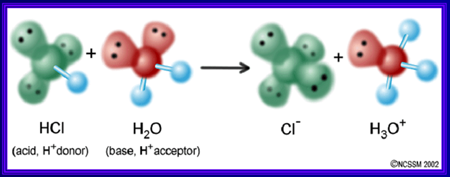 ให้ H+
HNO3
+    HCO3-
NO3-
+      H2CO3
กรด
เบส
จากที่ได้ศึกษามา จะเห็นได้ว่าทฤษฎีกรด-เบส ของ  เบรินสเตด-ลาวรี   จะอธิบายได้กว้างขวางกว่าทฤษฎีของอาร์รีเนียส
เพราะว่าพิจารณาจากการถ่ายโอนโปรตอน(H+)เท่านั้น และไม่จำเป็นต้องเป็นสารละลายอยู่ในน้ำเท่านั้น
คู่กรด - เบส
Acid - base  pair
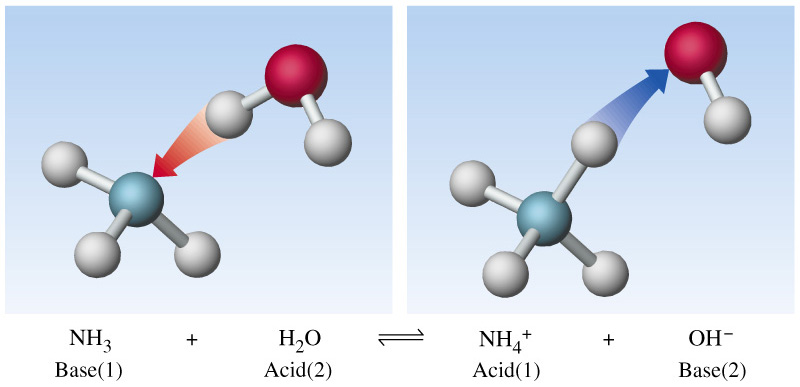 NH3   +   H2O           NH4+   +    OH -      ดังรูป
เรียก H2O และ OH -  ว่าเป็น คู่กรด - เบส กัน
เมื่อกรดอ่อนหรือเบสอ่อนละลายน้ำ การแตกตัวจะเป็นการเปลี่ยนแปลงที่ผันกลับได้   ดังเช่น
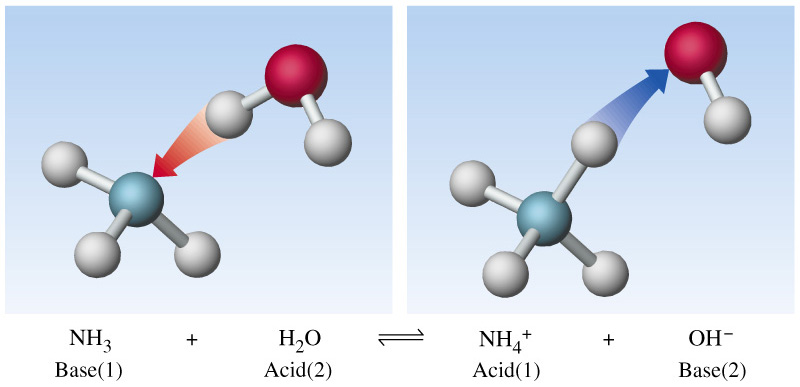 และทำนองเดียวกันก็เรียก NH3 และ NH4+  ว่าเป็นคู่กรด - เบสกัน
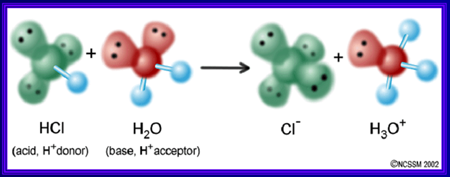 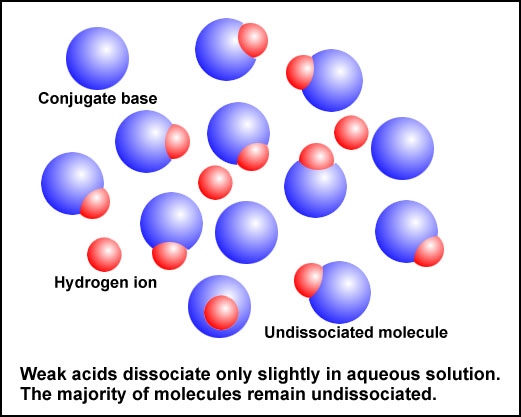 เบส
กรด
กรด
เบส
คู่กรด-เบส
คู่กรด-เบส
NH3    +    H2O               NH4+   +    OH -
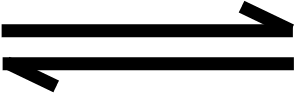 หรือเรียกอีกลักษณะหนึ่ง คือ
NH4+ เป็นคู่กรดของ NH3
NH3 เป็นคู่เบสของ NH4+
H2O  เป็นคู่กรดของ OH -
OH -  เป็นคู่เบสของ H2O
กรด
เบส
กรด
เบส
คู่กรด-เบส
คู่กรด-เบส
จากสมดุลจะเห็นได้ว่าสารหรือไอออนที่เป็นคู่กรด-เบสกัน จะมีโปรตอน (H + )  ต่างกัน  1  โปรตอน
HA    +    X                       HX +   +     A -
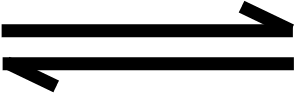 HA เป็นคู่กรดของ A-
A-  เป็นคู่เบสของ  HA
X   เป็นคู่เบสของ HX+
HX+  เป็นคู่กรดของ  X
คำตอบ คือ HPO42-
คำตอบ คือ H3PO4
จงตอบคำถามต่อไปนี้
1. สารที่เป็นคู่เบสของ  H2PO4 -   คือ
วิธีคิดคู่เบสต้องมี H+ น้อยกว่าคู่กรดอยู่ 1 ตัว
2. สารที่เป็นคู่กรดของ  H2PO4 -   คือ
วิธีคิดคู่กรดต้องมี H+ มากกว่าคู่เบสอยู่ 1 ตัว
จงหาสารหรือไอออนที่เป็นคู่กรด หรือคู่เบสของสารต่อไปนี้
H2A
1. คู่กรดของ HA-  คือ……...
A2-
2. คู่เบสของ HA-  คือ……...
HCN
3. คู่กรดของ CN-  คือ……...
SO42-
4. คู่เบสของ HSO4-  คือ……...
ใช้หลักที่ว่าสารที่เป็นคู่กรด-เบส กัน คู่กรดจะมีโปรตอน(H+)มากกว่าคู่เบส  1 โปรตอน
เมื่อเข้าใจดีแล้ว ก็ไปทำแบบฝึกหัดกันต่อไป
หรือถ้ายังไม่เข้าใจดีพอ  ก็กลับไปศึกษาอีกครั้ง
H+   +
O-H-
O
H
H
กรด
เบส
คู่อิเล็กตรอน
ทฤษฎีกรด-เบสของ ลิวอิส
กิลเบิร์ด นิวตัน ลิวอิส  ได้นิยามกรด-เบส ตามลักษณะการใช้คู่อิเล็กตรอนร่วมกัน แล้วเกิดพันธะกัน กล่าวคือ
กรด   คือสารที่สามารถรับคู่อิเล็กตรอน  และ           เบส    คือสารที่สามารถให้คู่อิเล็กตรอน
ตัวอย่างเช่น
ให้คู่อิเล็กตรอน
H3N
H3N
+    BF3
BF3
เบส
กรด
ลองไปฝึกทบทวนกัน
คู่อิเล็กตรอน
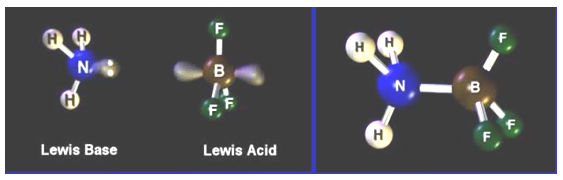 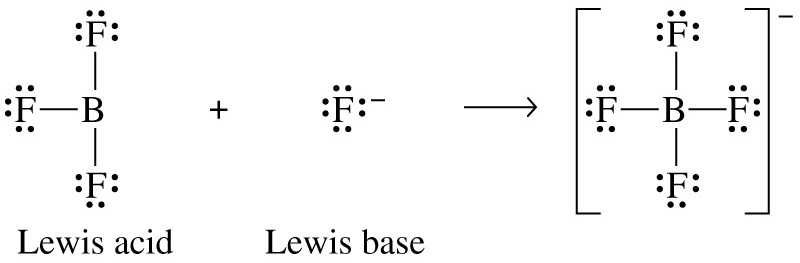 ทฤษฎีกรด-เบสของ อาร์เรเนียส
กรด   คือสารที่ละลายน้ำแล้วแตกตัวให้ไฮโดรเจนไอออน ( H+ )
เบส   คือสารที่ละลายน้ำแล้วแตกตัวให้ไฮดรอกไซด์ไอออน (OH-)
ทฤษฎีกรด-เบสของ เบรินสเตด-ลาวรี
กรด   คือสารที่ให้โปรตอน  (H+)
เบส   คือสารที่รับโปรตอน  (H+)
ทฤษฎีกรด-เบสของ ลิวอิส
กรด   คือสารที่สามารถรับคู่อิเล็กตรอน  และ   เบส    คือสารที่สามารถให้คู่อิเล็กตรอน
HNO2    +     H2O                 NO2- +     H3O+
HNO2    +     H2O                 NO2- +     H3O+
ทฤษฎีของเบรินสเตด-ลาวรี
กรด
ให้ H+
HNO2    +     H2O                 NO2- +     H3O+
กรด
เบส
จงบอกความเป็นกรด-เบส ของสารในสมการต่อไปนี้
ทฤษฎีของอาร์รีเนียส
นักเรียนจะเห็นได้ว่าสามารถ   การบอกความเป็นกรด-เบสได้ทั้ง 2 ทฤษฎี ซึ่งโดยทั่วไปจะใช้ทั้งทฤษฎีของอาร์เรเนียสและเบรินสเตด-ลาวรี ควบคู่กัน
ขอให้นักเรียนมั่นฝึกทำแบบฝึกหัด     เป็นการทบทวน   ถ้ายังไม่เข้าใจดี ก็ลองกลับไปศึกษาใหม่ได้อีกครั้ง
ต่อไปนักเรียน จะได้ศึกษาสารหรือไอออนที่สามารถ รับหรือให้โปรตอนได้ทั้ง 2 กรณี
ปฏิกิริยาการให้และรับโปรตอนของสารบางชนิด
H2O
NaHCO3  (s)                          Na+(aq)    +      HCO3-(aq)
H2O
NaHCO3(s)                  Na + (aq) +     HCO3- (aq)
H+
HCO3- (aq) +   H2O               H2CO3 (aq) +  OH- (aq)
เมื่อทดลอง เติมกรด HCl และ สารละลายอิ่มตัวของ         Ca(OH)2 ลงในสารละลาย HCO3-    เกิดปฏิกิริยา ดังสมการ
การให้และรับโปรตอนของ HCO3-
NaHCO3  ละลายน้ำทดสอบแล้วเป็นเบส     เพราะว่า
เบส
กรด
ให้ H+
เบส
กรด
ให้ H+
เบส
กรด
Ca2+  +  CO32-              CaCO3(s)
เติมกรด HCl   เกิดฟองก๊าซ    ดังสมการ
ฟองก๊าซ
HCO3-  +   H3O +                  2H2O  +  CO2(g)
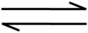 เติมสารละลาย Ca(OH)2   เกิดตะกอนสีขาว เพราะ
HCO3-  +   OH-               CO32-   +    H2O
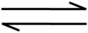 ตะกอนขาว
จากปฏิกิริยาที่เกิดแสดงว่า HCO3-  ทำหน้าที่เป็นได้ทั้งกรดและเบส  ทั้งนี้ขึ้นอยู่กับสารที่เข้าทำปฏิกิริยาด้วย
“ Amphoteric ”
นอกจากนี้ยังมีสารที่ทำหน้าที่เป็นได้ทั้ง กรดและเบส  ได้อีกเช่น
H2O , HSO4- ,  HS - , H2PO4- , HPO42-  ฯลฯ
จบแล้วจ๊ะ  ต่อไปให้นักเรียนศึกษาเรื่องคู่กรด-เบส
กันต่อในบทเรียนต่อไป
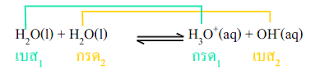 สารแอมฟิโปรติก (Amphiprotic)
น้ำสามารถแตกตัวเป็นไอออนได้ด้วยตัวเอง (Autoionization)โดยที่น้ำเป็นทั้งสารที่ให้และรับโปรตอน ดังสมการ
H2O(l)  + H2O(l)                    H3O+ (aq) +  OH- (aq)
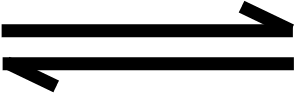 เบส 1          กรด 2                   กรด 1              เบส 2
สารที่สามารถทั้งให้และรับ﻿H+ ก็ได้ เรียกว่า เป็นสารประเภทแอมฟิโปรติก (amphiprotic)  เช่น H2O , NH3 , HSO4- , HCO3- ,H2PO4-